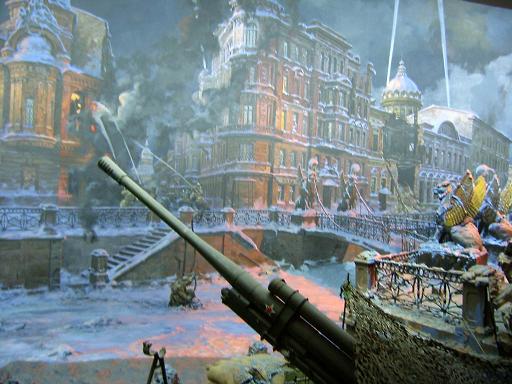 Урок литературы
«Эхо войны» в повести 
В.Конецкого «Кто смотрит на
 облака»
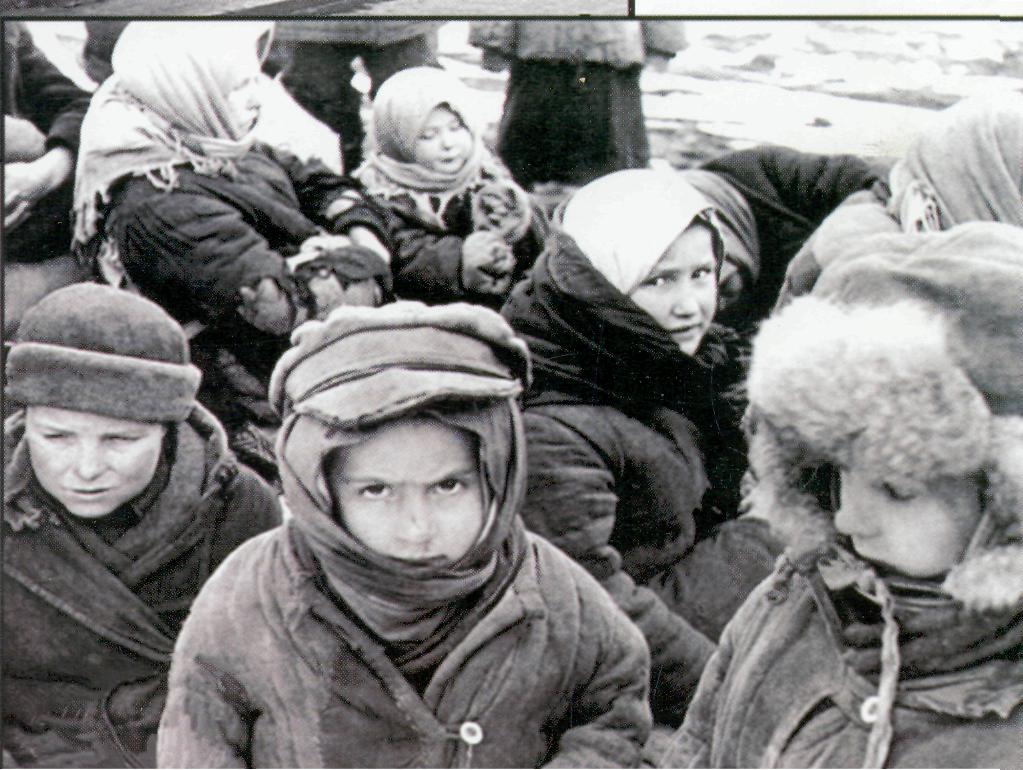 Угроза мирным людям в ситуации
 вооруженного конфликта
Бомбёжка
Смерть
жизнь
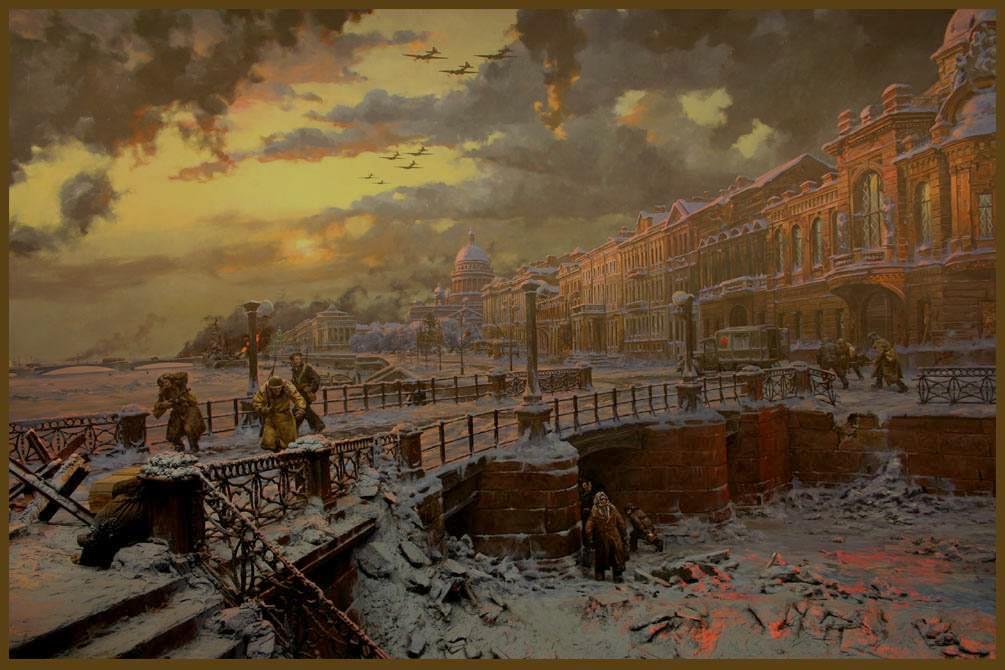 А город был в дремучий убран иней.
 Уездные сугробы, тишина…
 Не отыскать в снегах трамвайных линий,
 одних полозьев жалоба слышна.
Скрипят, скрипят по Невскому полозья.
На детских санках, узеньких, смешных,
  в кастрюльках воду голубую возят,
 дрова и скарб, умерших и больных…

О.Берггольц
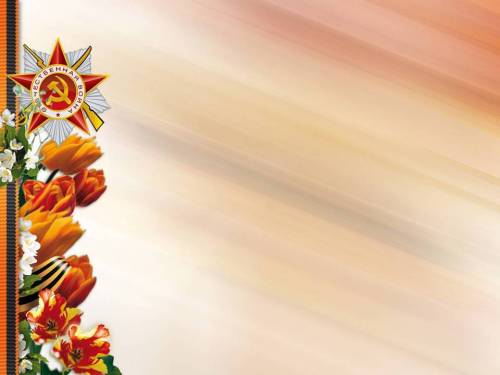 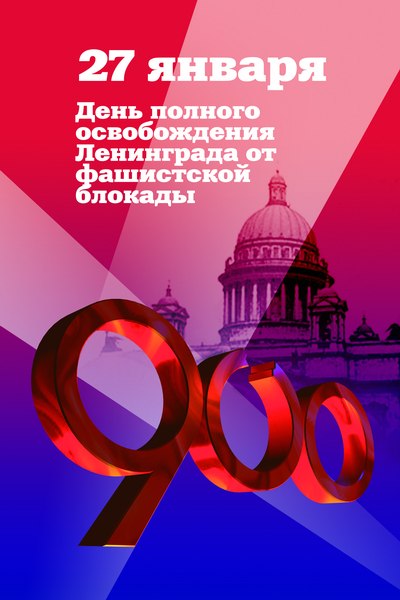 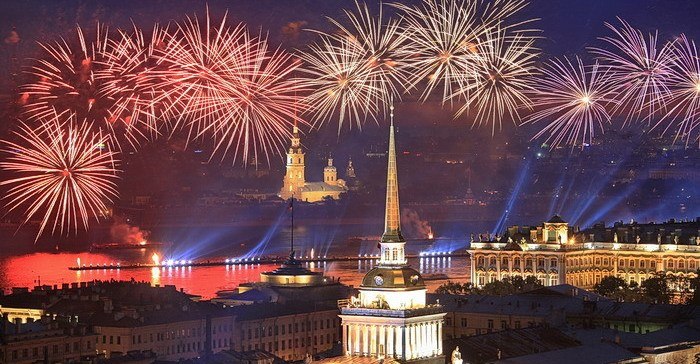 Определяем проблему урока
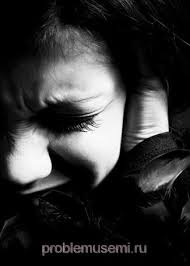 Какие последствия вооружённого конфликта
 испытывают на себе люди?
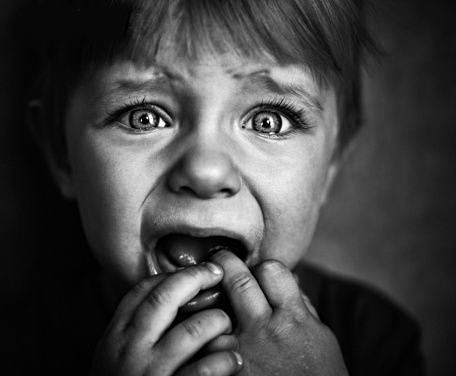 Цели урока:
разобраться в проблеме последствий 
вооружённого конфликта для мирных жителей
 и доказать, что люди способны на гуманные 
поступки
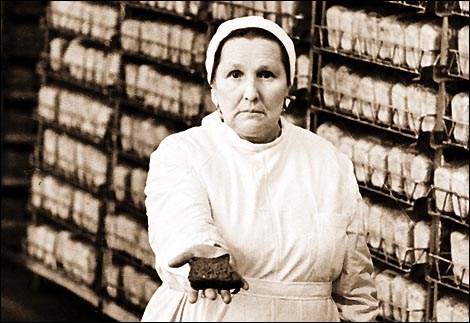 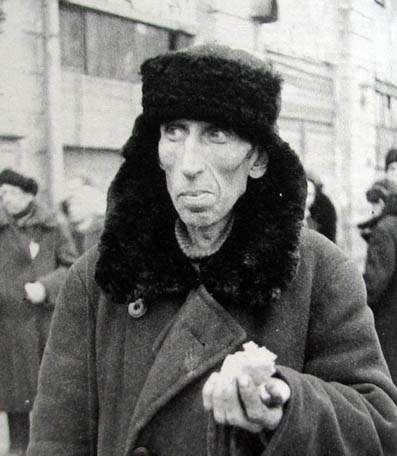 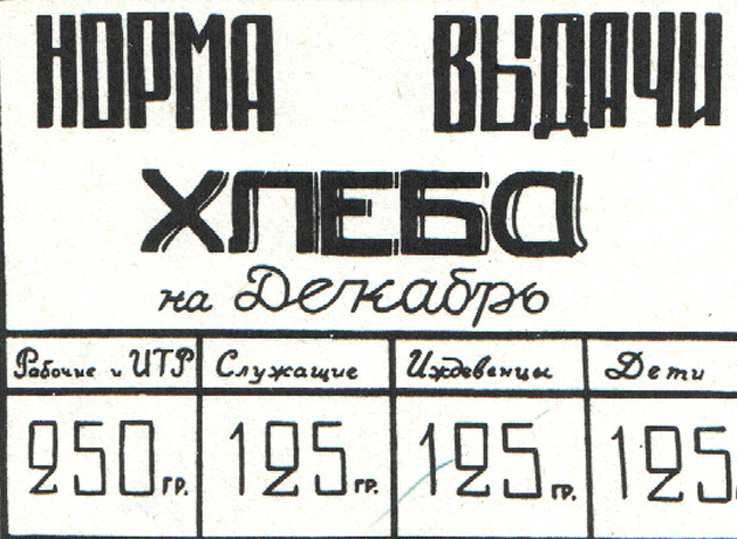 ГРУППОВАЯ РАБОТА
Значение слова Мотив по словарю Ушакова:

МОТИВ, мотива, м. (фр. motif). 1. Побудительная 
причина, повод к какому-н. действию (книжн.). По мотивам 
личного характера.
 2. Довод в пользу чего-н. (книжн.). Привести мотивы в пользу
 своего предложения.
 3. Простейшая единица сюжета (лит.). Мотив борьбы 
с чудовищем в мифах и сказках. 
4. Тема, сюжет произведения искусства. Осенние 
мотивы в картинах Левитана. 
5. Простейшая ритмическая единица мелодии (муз.).Мелодия, 
напев (разг.).  Плясовой мотив. Веселый мотив.
3. Простейшая единица сюжета (лит
Итоги групповой РАБОТы
Жизнь	
Звук
Движение
Тепло
Еда
Сочувствие
Надежда
Доверчивость
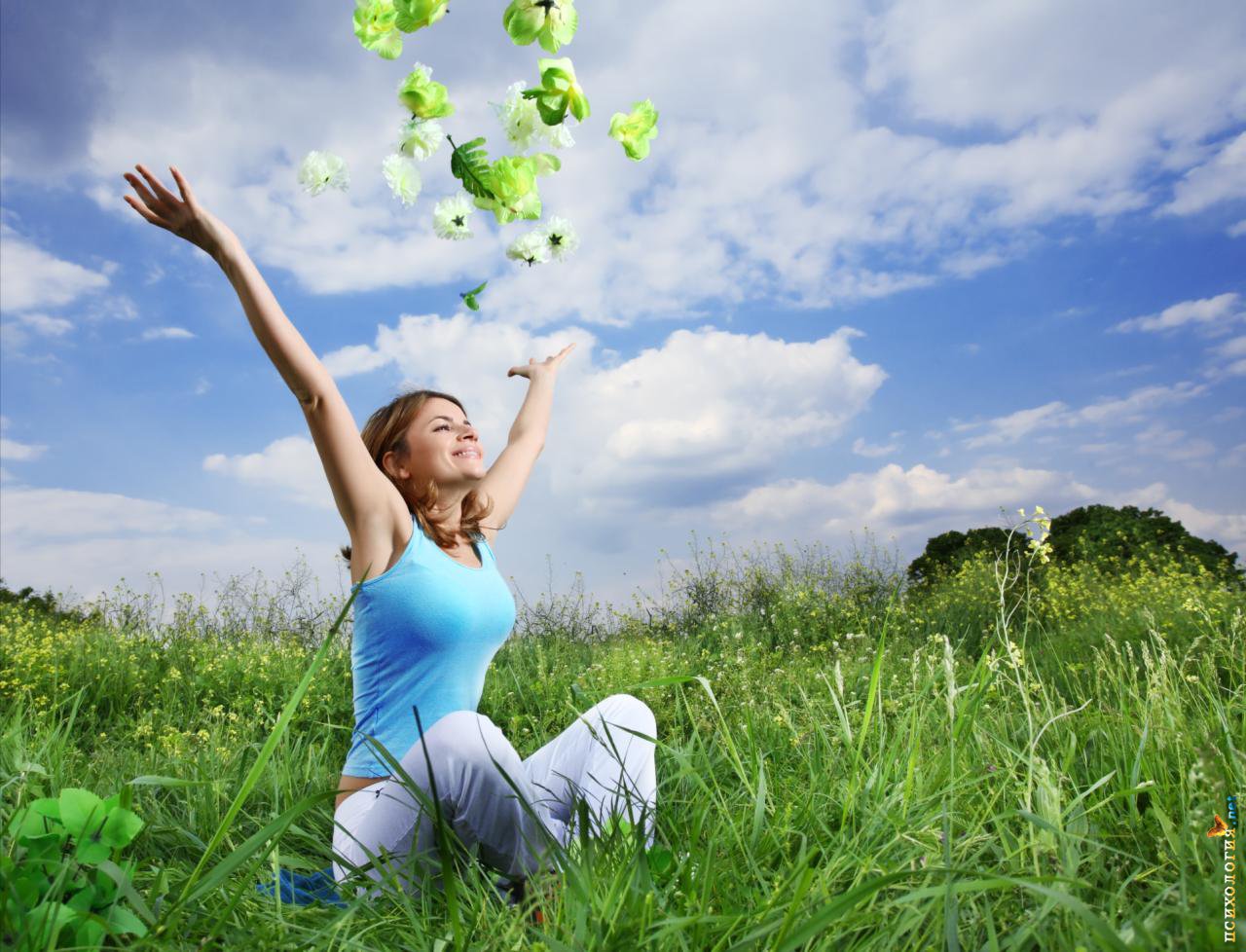 Смерть
Отсутствие звука
Обездвиженность
Холод
Голод
Безразличие
Безнадёжность
Враждебность
Угроза мирным людям в ситуации
 вооруженного конфликта
Защита мирных жителей в
 ситуации  вооруженного конфликта
Знаешь ли ты…

С гражданскими лицами во время вооружённого конфликта  всегда надо обращаться гуманно;
 Запрещается прибегать к актам насилия в обращении с 
    гражданским населением  (убийствам, пыткам, телесным
    наказаниям, нанесению увечий, проведению научных или
    медицинских опытов);
 Мирное население и его  имущество не должны являться 
    объектом нападений участников военных действий;
 Стороны в конфликте обязаны оказывать необходимую 
    помощь гражданскому населению.
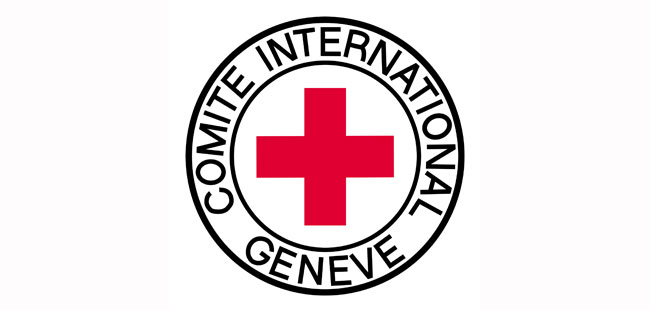 Защита прав гражданского населения во
 время вооружённых конфликтов
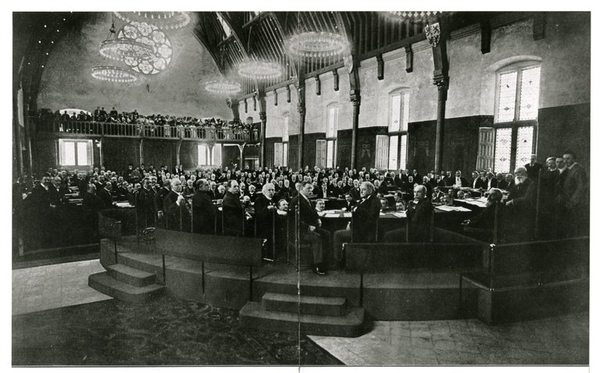 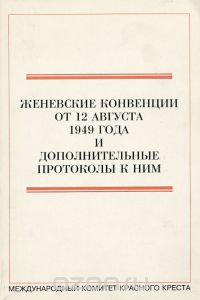 Гаагскиая конференция 1907 г
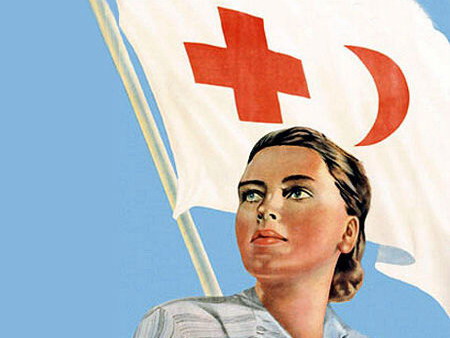 Выводы по обсуждаемым 
проблемам
Мирному населению в силу его уязвимости 
приходится испытывать тяжелые последствия 
вооруженного   конфликта, такие как: голод, 
болезни, угроза жизни,  разлука с близкими.
 Соблюдение норм   международного 
гуманитарного права в ситуации вооруженного
 конфликта способствует уменьшению  
 страданий мирных людей.
Какие последствия может испытывать 
мирное население в ситуации 
вооруженного конфликта?

  Чему служит соблюдение норм
 международного гуманитарного права по
 защите мирных жителей
Домашнее задание
1. Напишите сочинение на тему:
      «Эхо войны» в рассказе Б. Екимова и повести 
       В. Конецкого».
 2. Представьте, что вы стали свидетелем разговора, 
     в котором один из участников сомневается в    
     необходимости существования норм          международного гуманитарного права по защите   мирного населения.  Подберите и запишите ваши аргументы, которые помогли бы его убедить в нужности этих норм.